GeoKings
Design Review I
Team Members
 Andrew Usvat
 Zack Bryant
 John Cardeccia
 Jackson Brittain
 Alex Poole
Client
United States Geological Survey (USGS)
Astrogeology Science Center
Big Picture
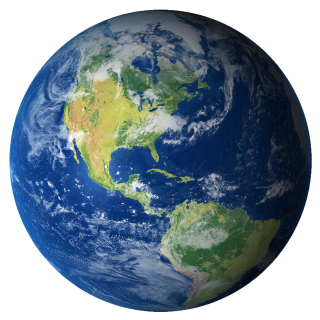 The universe extends over a radius of about 15 billion light years.

We want to increase space exploration.

Images and maps help increase exploration.
https://www.google.com/url?sa=i&url=https%3A%2F%2Fwww.freeiconspng.com%2Fimages%2Fearth-png&psig=AOvVaw1
usgs.gov
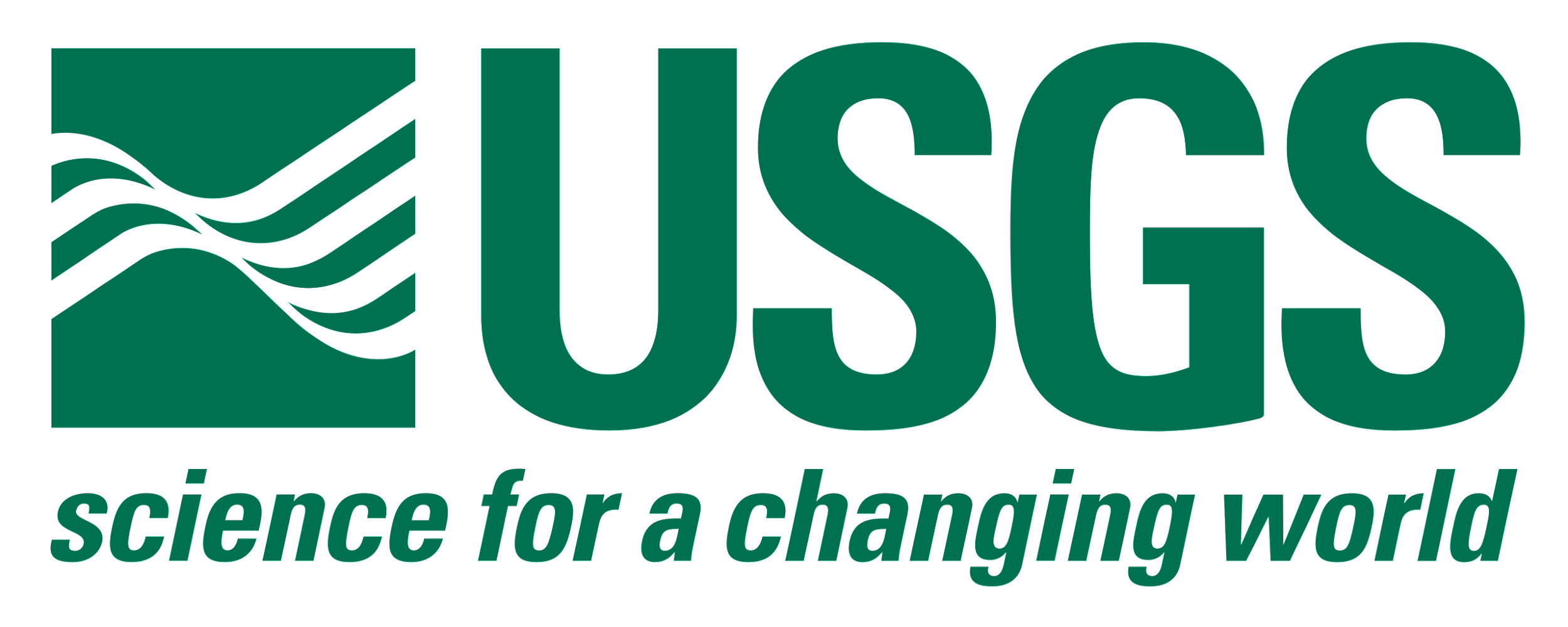 Clients
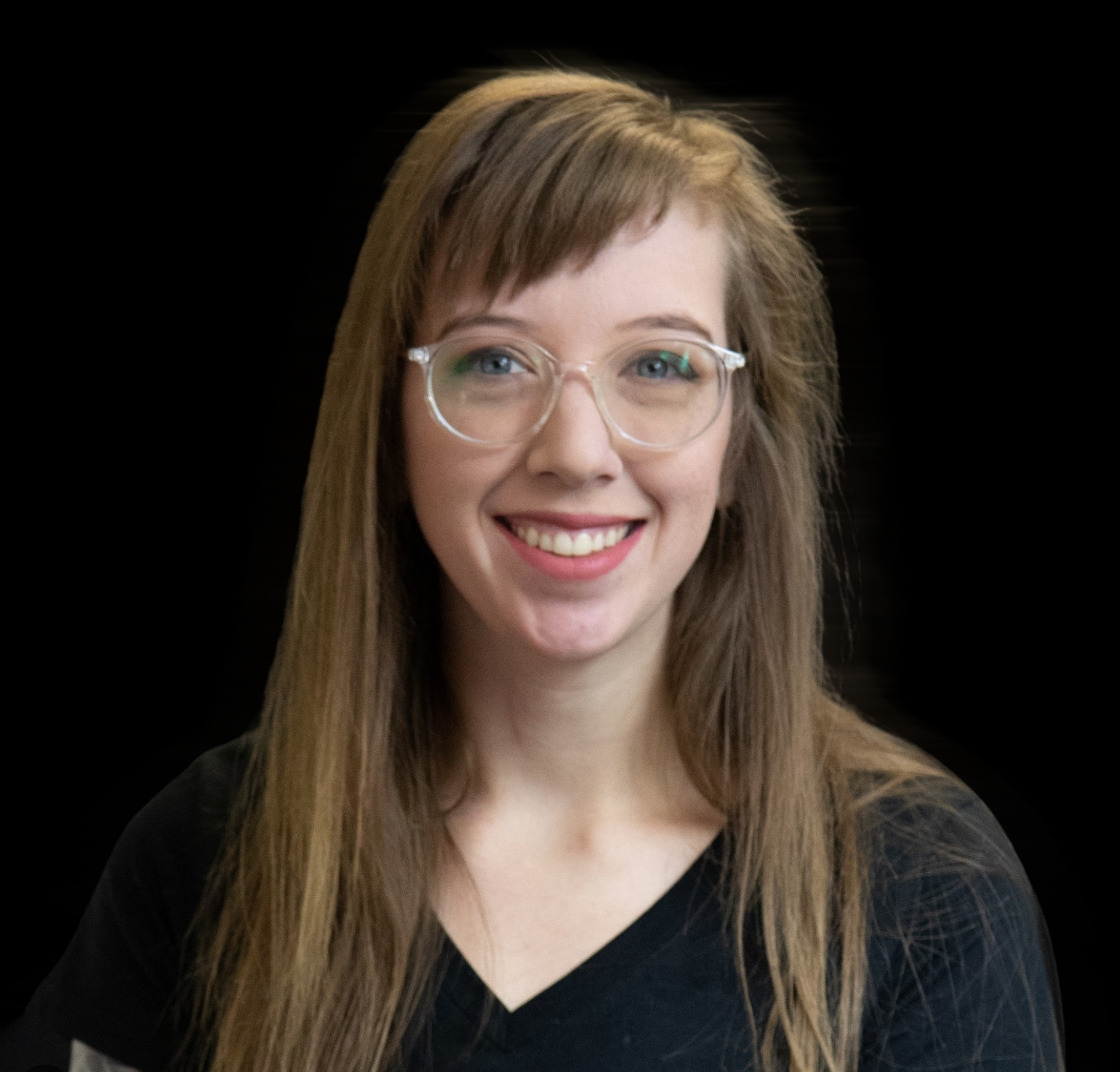 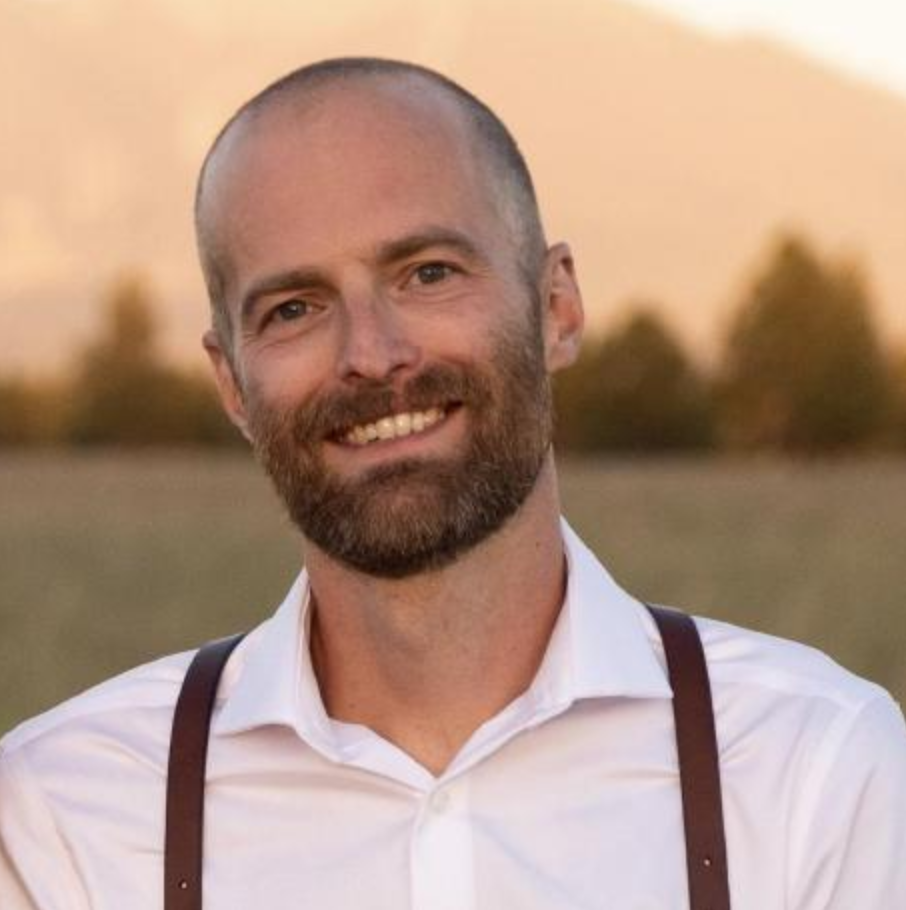 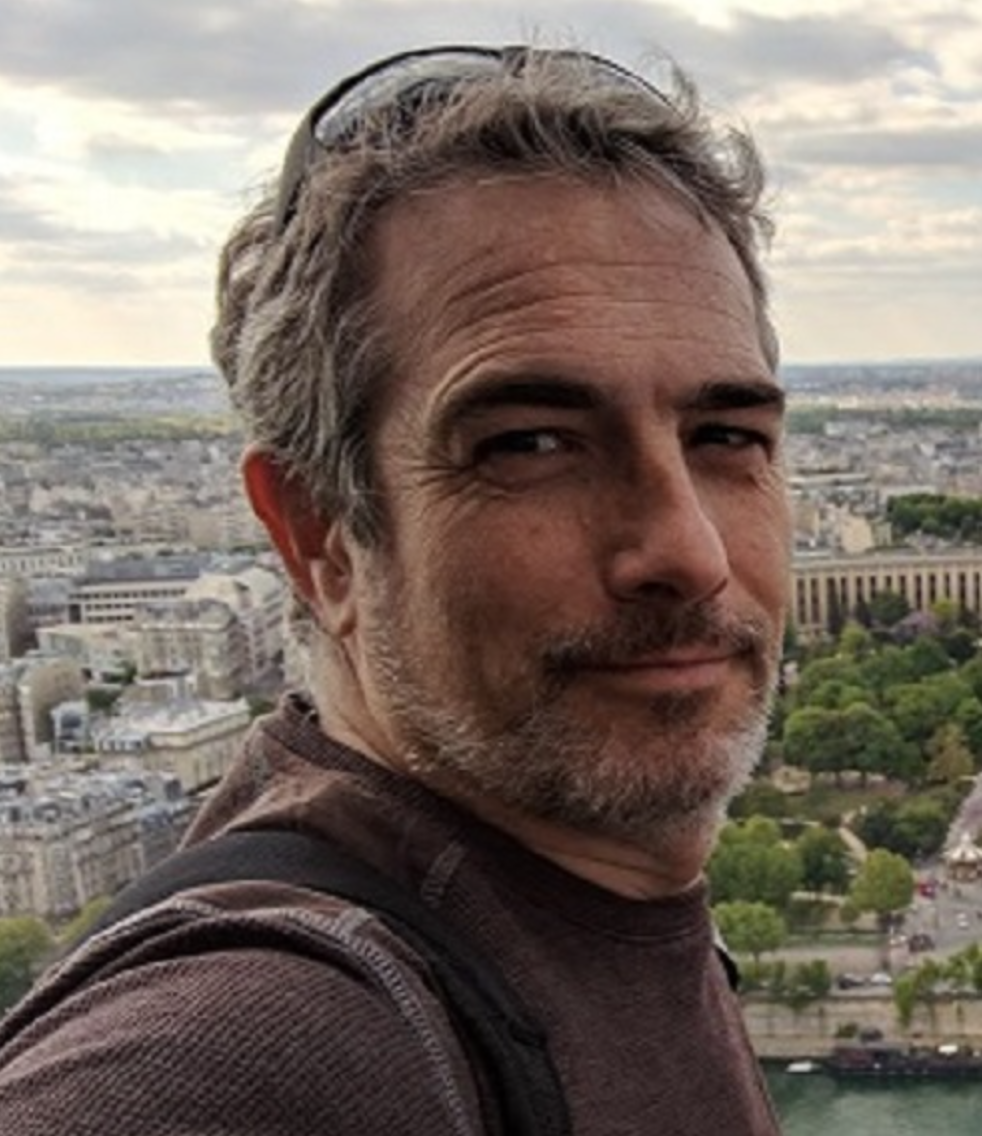 Amy Stamile                                                    Dr. Jay Laura                                             Trent Hare
Software Developer                                     Software Lead                                           Cartographer
Problem
Vector Data                     Raster Data
The current application uses only raster data.

When implementing vector data, we have to update additional functionalities:
 Rendering vector data
 Updating the search query
 Integrating vector stylizing
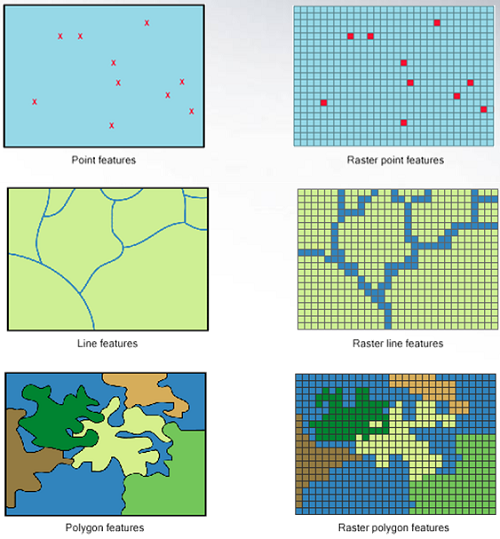 https://gsp.humboldt.edu/olm/Lessons/GIS/08%20Rasters/RasterToVector.html
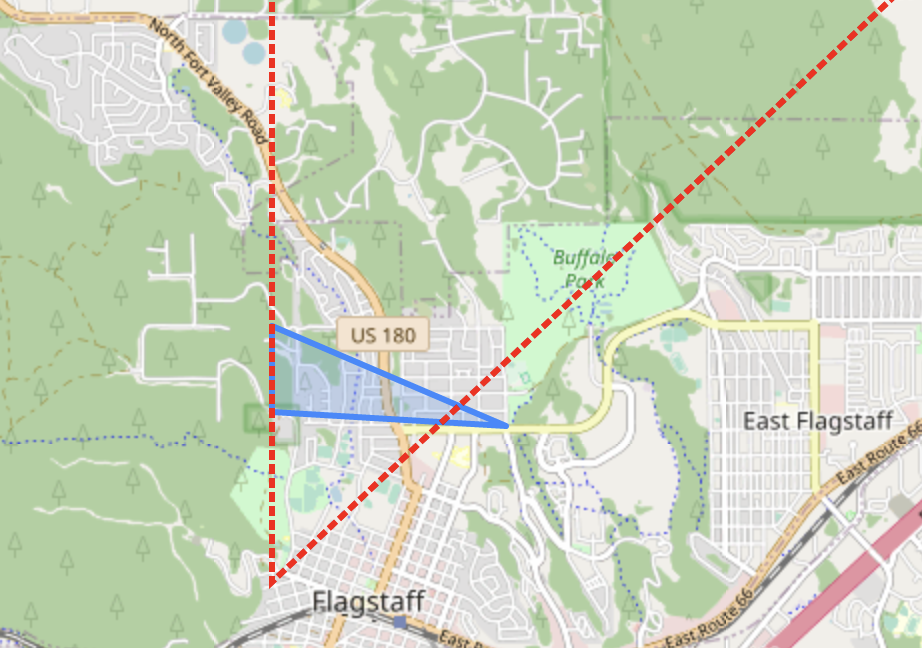 Solution
Integrating the the Vector API into GeoSTAC, and modifying the existing tools to work with the Pygeo API.
Using Leaflet to display vectors and Leaflet.SLD to style them
Creating compatibility with ElasticSearch and presenting using React
Default blue polygon vs stylized red lines from Leaflet.SLD
Requirements - Domain
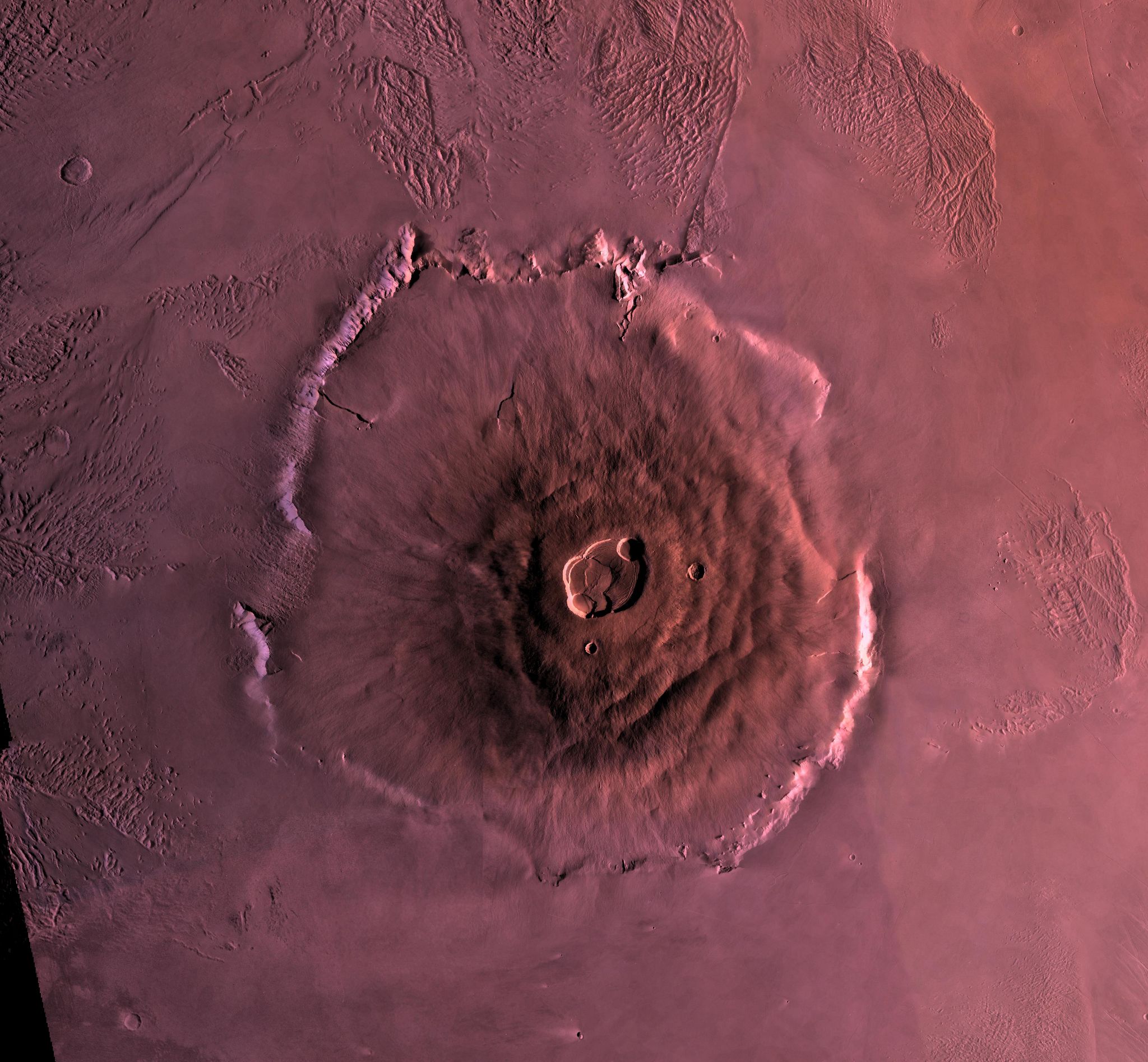 View and select stylized vector data on a Leaflet rendered map.


Search for specific geologic features in the vector data.
*Olympus Mons, June 4, 1998, JPL
Requirements - Functional
Rendering
Stylizing
Searching
Access GeoJSON data through new Vector API.
Using SLD and SVG files to make the data useful.
Making the data accessible for the users.
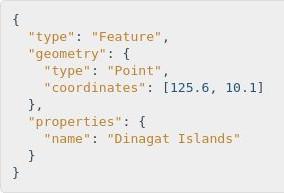 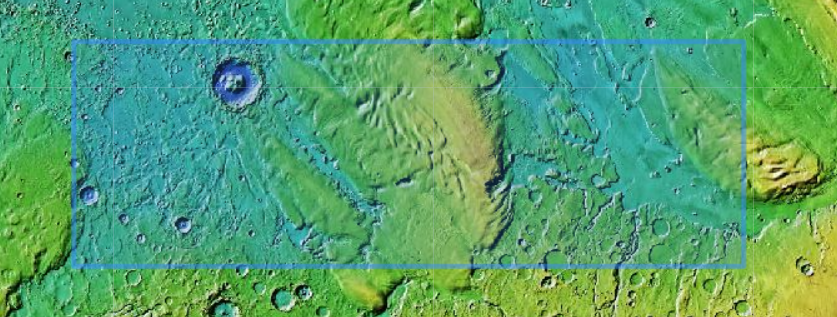 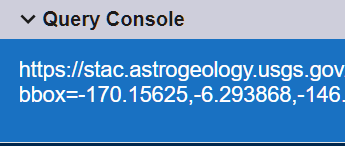 Requirements - Performance
Data Accuracy
User Testing
Validating Data

Returned from the API.

Passed to SLD files.
Usability

Intuitive design for new and existing users.
Requirements - Environmental
Open Source Tools
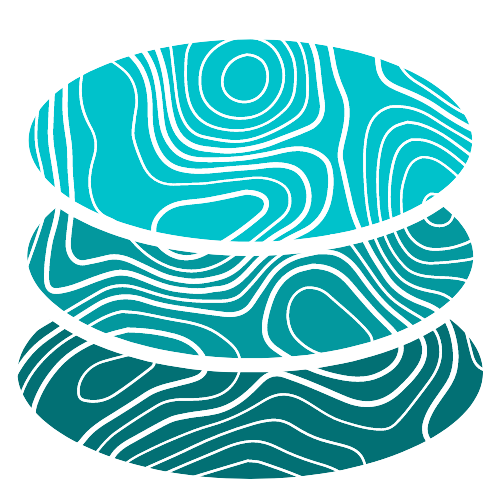 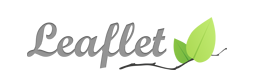 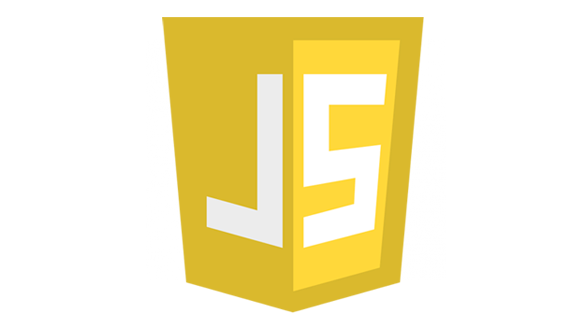 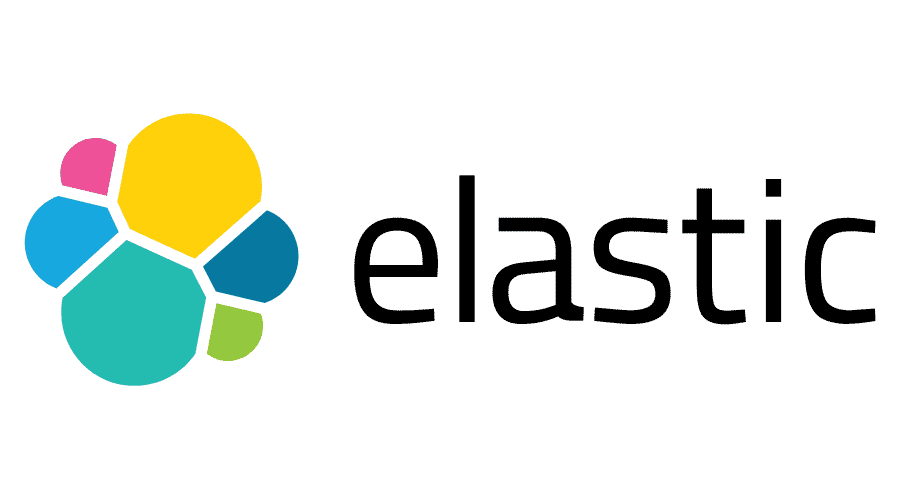 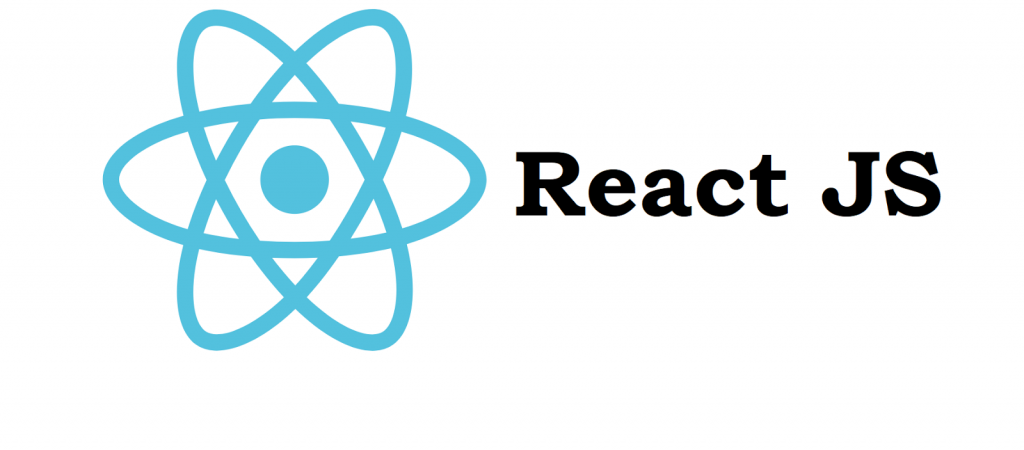 Risks
Compatibility
Speed
Usage/cohesiveness
Feasibility
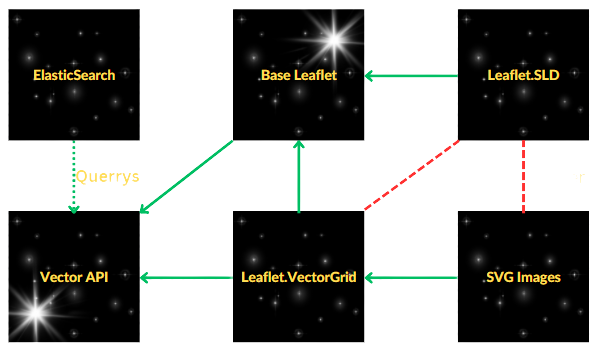 Query
Parser
Schedule Through End of Semester
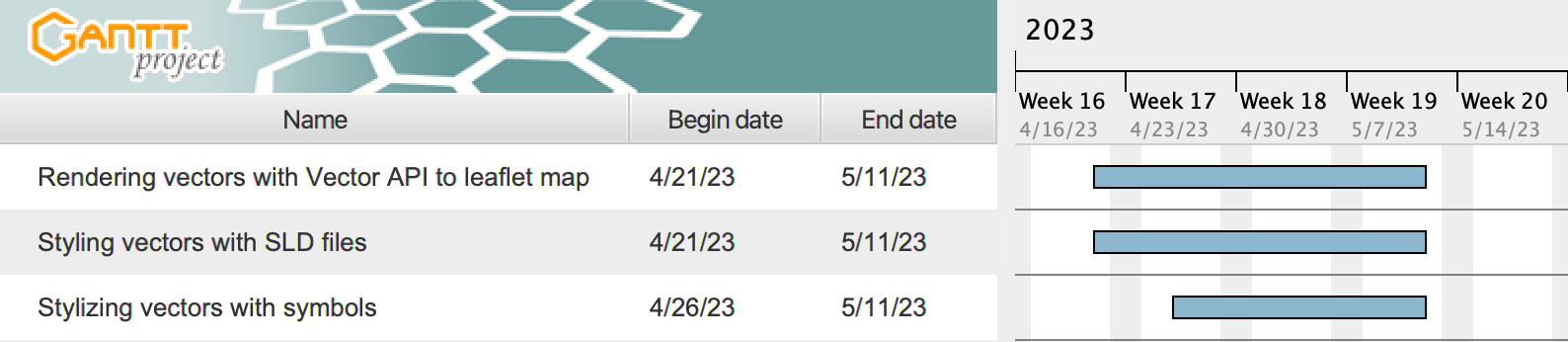 Schedule of Next Semester
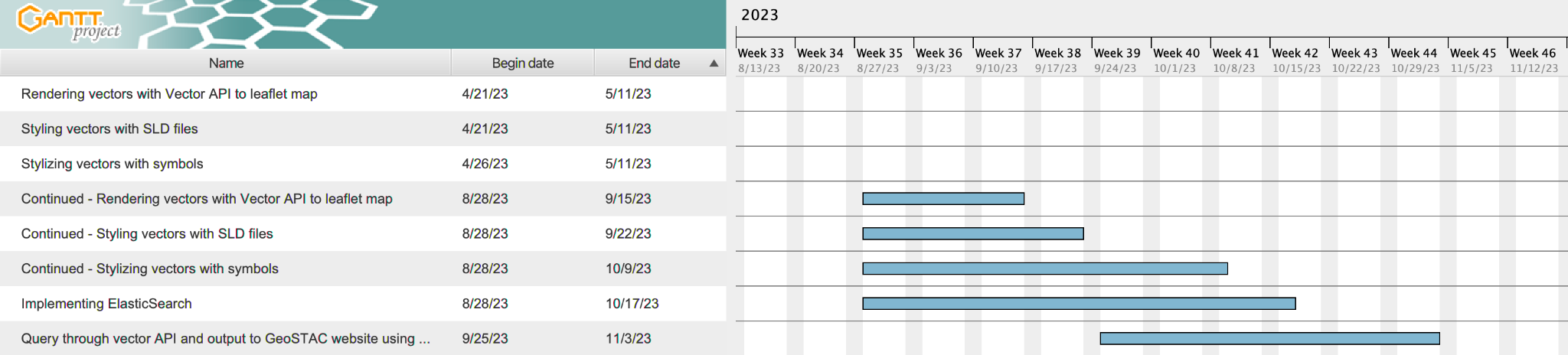 Conclusion
Requirements discussed with clients

Functional Requirements: 
Rendering, Stylizing, Searching

Performance Requirements: 
Data Accuracy, User Testing

Environmental Requirements: 
Javascript, Leaflet, React, Elasticsearch

Risks/Feasibility
Compatibility, Speed, and Usage/Cohesiveness
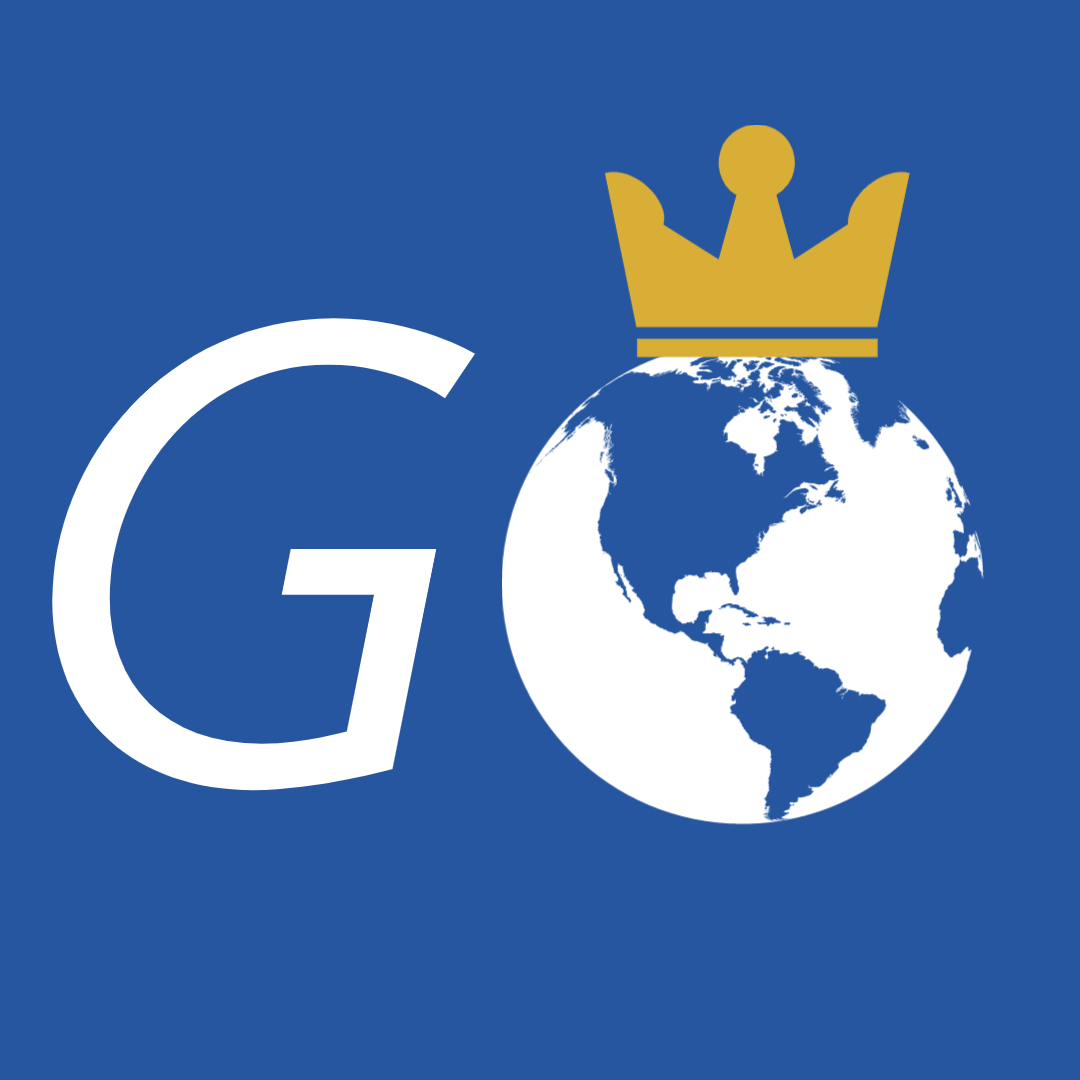